Gennaio 2020
Amundi Soluzioni Italia – Formula Selezione Euro 05/2026
Salvaguardare il potenziale del capitale investito
FOCALIZZARSI 
su una scadenza
BENEFICIARE 
di una protezione
CALCOLARE 
un payoff chiaro
SOLUZIONI A FORMULA CON PROTEZIONE
RENDIMENTO
Condizionando la PRESTAZIONE e 
avendo una PROTEZIONE!
COME?
se
PROTEZIONE
2
Formula Selezione Euro 05/2026 - Documento ad uso esclusivo del Collocatore.
ASI – Formula Selezione Euro 05/2026
Strategia orientata alla distribuzione di reddito e alla protezione del capitale
Incassare una cedola periodica fissa, condizionata al rendimento dell’indice azionario di riferimento.
Durata2: 6 anni
Cedola1 annua fissa1% condizionata alla formula
Scadenza2: 2026
Beneficiare di una protezione parziale del capitale investito alla Data di Scadenza, il 29 maggio 2026.
STRATEGIA A FORMULA 
CON PROTEZIONE
Esporsi indirettamente alla crescita del mercato azionario dell’Eurozona, con focus su aziende che pagano elevati dividendi.
Pianificare al meglio le proprie scadenze finanziarie nel medio periodo, consapevoli della durata dell’investimento.
SRRI: 2
Protezione del capitale investito 
Min. 98%
1 Provento al netto di commissioni e spese e al lordo della fiscalità e calcolato sul NAV iniziale. 
2 Durata/Scadenza dell’investimento protetto (29 maggio 2026).
3
Formula Selezione Euro 05/2026 - Documento ad uso esclusivo del Collocatore.
01
Amundi Soluzioni Italia – Formula Selezione Euro 05/2026
4
Formula Selezione Euro 05/2026 - Documento ad uso esclusivo del Collocatore.
I tratti distintivi del Comparto
Amundi Soluzioni Italia – Formula Selezione Euro 05/2026
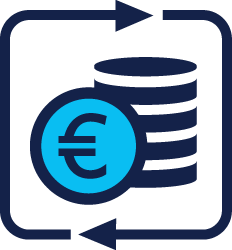 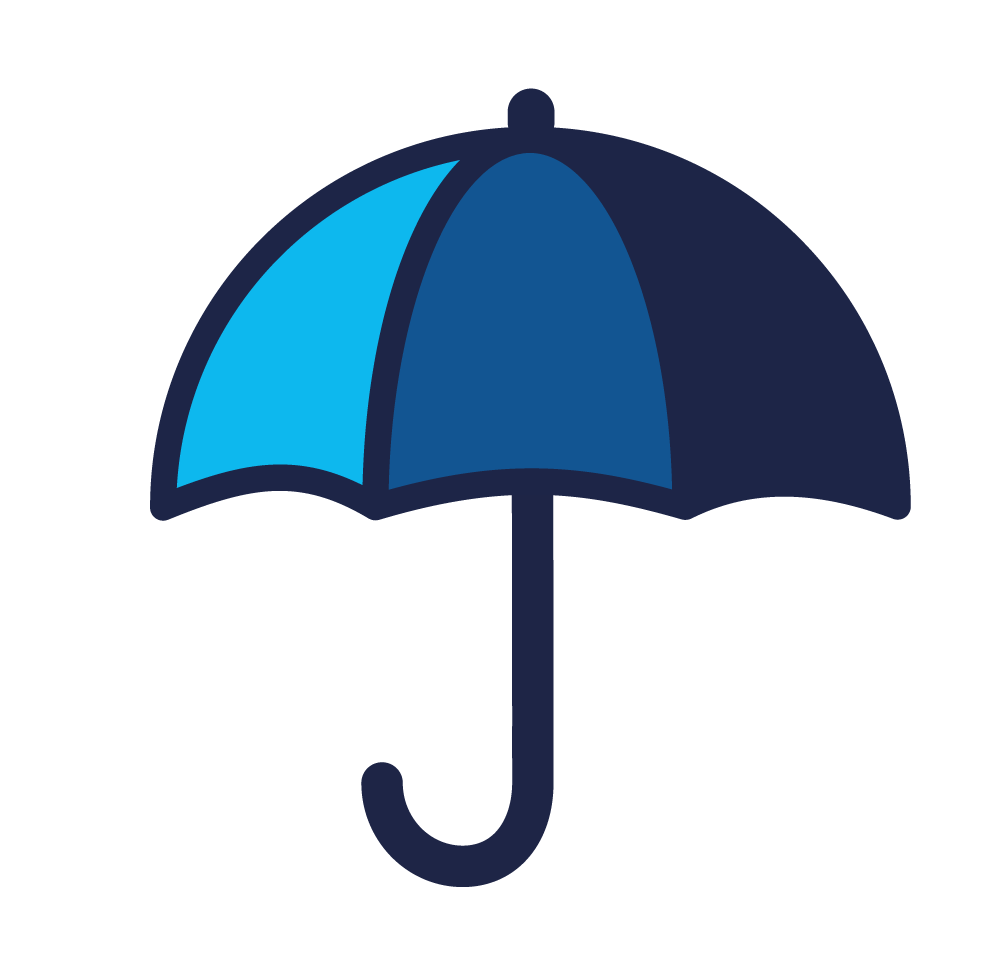 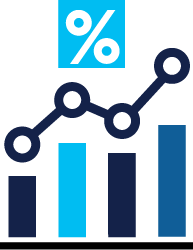 1 Il termine “protezione” indica che il Comparto utilizza strumenti tesi a preservare il Valore Iniziale fino alla Data di Scadenza. Non vi è alcuna garanzia che l’obiettivo di protezione del Comparto sarà raggiunto. 2 Il NAV è protetto solo alla Data di Scadenza dell’investimento.
5
Formula Selezione Euro 05/2026 - Documento ad uso esclusivo del Collocatore.
Il Comparto in sintesi
Amundi Soluzioni Italia – Formula Selezione Euro 05/2026
OBIETTIVO & STRATEGIA
Obiettivo: distribuire agli investitori 6 cedole periodiche e proteggere il capitale a scadenza.
Investimento in titoli di stato italiani (BTP)1, al fine di proteggere il capitale e in contratti Swap sull’indice azionario di riferimento, al fine di distribuire le cedole secondo la formula predefinita.
Cedola predefinita dell’1% pagata annualmente a fronte di una performance positiva o pari a zero dell’indice EURO STOXX Select Dividend 30 Index.
Valore a scadenza (al 6° anno): almeno il 98% dell’investimento iniziale (protezione parziale del capitale investito)2, oltre alla cedola del 6° anno, se pagata secondo la formula.
CEDOLA & PROTEZIONE
ORIZZONTE & SCADENZE
Finestra di collocamento: dal 2 gennaio al 12 febbraio 2020
Durata / Scadenza: 6 anni / 29 maggio 2026
Alla Scadenza il Comparto non sarà liquidato, ma investirà principalmente in strumenti monetari e, in via residuale, in strumenti del mercato obbligazionario caratterizzati da una bassa Duration.
1 I BTP in portafoglio avranno una scadenza in linea e compatibile con quella del Comparto.
2 Per i rimborsi prima della scadenza tale protezione non è prevista; gli investitori sono quindi esposti al rischio di mercato.
6
Formula Selezione Euro 05/2026 - Documento ad uso esclusivo del Collocatore.
L’indice azionario di riferimento previsto nella Formula
L'indice EURO STOXX Select Dividend 30 è un paniere di 30 titoli azionari di società di 11 paesi dell’Area Euro che distribuiscono tipicamente elevati dividendi e superiori al mercato di riferimento. I titoli sono ribilanciati sulla base del dividend yield e di altri risultati aziendali registrati nel corso dell’ultimo periodo di analisi.
La scelta dell’indice ottimizza i parametri della Formula e permette di massimizzare il payoff fino alla scadenza dell’investimento.
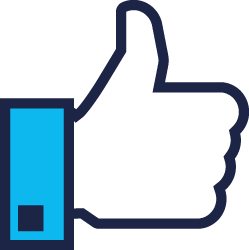 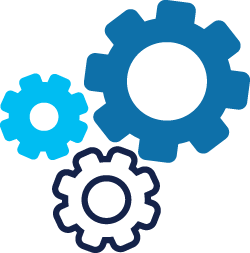 Performance dal lancio: EURO STOXX Select Dividend 30 Index
PERFORMANCE CUMULATA 
DAL LANCIO
+359%
Data di lancio: 31/12/1998
PERFORMANCE MEDIA CUMULATA
(6 anni rolling)
+55%
Fonte: Bloomberg, analisi Amundi. Dati settimanali Total Return aggiornati al 20 dicembre 2019.
7
Formula Selezione Euro 05/2026 - Documento ad uso esclusivo del Collocatore.
La distribuzione della cedola è subordinata alla Formula
CEDOLA FISSA
SCENARIO POSITIVO:
DISTRIBUZIONE DELLA CEDOLA
La cedola viene distribuita se la performance cumulata dell’indice EURO STOXX Select Dividend 30 Index, registrata dalla Data di Lancio alla data di calcolo del coupon1  è pari o superiore a zero.
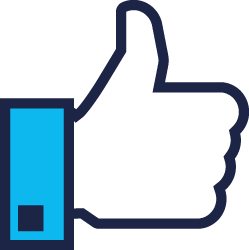 SCENARIO NEGATIVO:
NESSUNA DISTRIBUZIONE
Non viene distribuita alcuna cedola se la performance dell’indice EURO STOXX Select Dividend 30 Index, registrata dalla Data di Lancio alla data di calcolo del coupon è inferiore a zero (negativa)
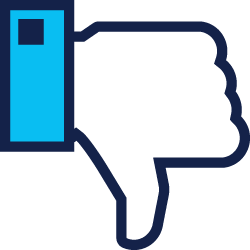 ALLA SCADENZA
Alla Data di Scadenza viene riconosciuto almeno il 98% del Valore Iniziale investito (obiettivo di protezione parziale del capitale) e, al verificarsi dello scenario positivo, viene distribuita la cedola dell’ultimo anno.
1 La data di calcolo della cedola ha cadenza annuale come definito nel Prospetto.
8
Formula Selezione Euro 05/2026 - Documento ad uso esclusivo del Collocatore.
Scenario positivo con mercati in rialzo
Amundi Soluzioni Italia – Formula Selezione Euro 05/2026
INDICE AZIONARIO DI RIFERIMENTO
Rendimento cumulato dell’indice a fine periodo: 17,8%
Data di Scadenza: il livello dell’indice è superiore a quello iniziale e al livello di protezione (98%).
Investimento iniziale: 100€
Cedola annua condizionata all’indice: 1€
CEDOLE E RIMBORSO DEL CAPITALE
1€
Min. 
98%
Investimento finale: 106€
Distribuzione di 6 cedole annue e 100% del Capitale Investito
alla data di Scadenza
100€
1€
1€
1€
1€
1€
Scenario illustrativo dell’andamento della formula in diverse fasi di mercato (Indice di riferimento).
8
Formula Selezione Euro 05/2026 - Documento ad uso esclusivo del Collocatore.
Scenario intermedio con mercati volatili
Amundi Soluzioni Italia – Formula Selezione Euro 05/2026
INDICE AZIONARIO DI RIFERIMENTO
Rendimento cumulato dell’indice a fine periodo: -1,4%
Data di Scadenza: il livello dell’indice è inferiore a quello iniziale, ma superiore al livello di protezione (98%).
Investimento iniziale: 100€
Cedola annua condizionata all’indice: 1€
CEDOLE E RIMBORSO DEL CAPITALE
Min. 
98%
Investimento finale: 101,6€
Distribuzione di 3 cedole annue e 98,6% del Capitale Investito
alla data di Scadenza
98,6€
1€
1€
1€
Scenario illustrativo dell’andamento della formula in diverse fasi di mercato (Indice di riferimento).
10
Formula Selezione Euro 05/2026 - Documento ad uso esclusivo del Collocatore.
Scenario negativo con mercati in ribasso
Amundi Soluzioni Italia – Formula Selezione Euro 05/2026
INDICE AZIONARIO DI RIFERIMENTO
Rendimento cumulato dell’indice a fine periodo: -11,9%
Data di Scadenza: il livello dell’indice è inferiore a quello iniziale e al livello di protezione (98%).
Investimento iniziale: 100€
Cedola annua condizionata all’indice: 1€
CEDOLE E RIMBORSO DEL CAPITALE
Min. 
98%
Investimento finale: 98€
Nessuna cedola distribuita e 98% del Capitale Investito
alla data di Scadenza
98€
Scenario illustrativo dell’andamento della formula in diverse fasi di mercato (Indice di riferimento).
11
Formula Selezione Euro 05/2026 - Documento ad uso esclusivo del Collocatore.
02
Conclusioni
12
Formula Selezione Euro 05/2026 - Documento ad uso esclusivo del Collocatore.
A chi è rivolto il comparto?
Vuole incassare una cedola fissa e proteggere il capitale
Mira a una cedola fissa, la cui distribuzione è condizionata a una Formula predefinita
Vuole esporsi  alla crescita del mercato azionario dell’Eurozona
Mira a una protezione parziale del capitale investito, alla scadenza dei 6 anni dal lancio
12
Formula Selezione Euro 05/2026 - Documento ad uso esclusivo del Collocatore.
03
Appendice
14
Formula Selezione Euro 05/2026 - Documento ad uso esclusivo del Collocatore.
Scheda tecnica
Amundi Soluzioni Italia – Formula Selezione Euro 05/2026
1 Questo indicatore classifica il Comparto in base alla volatilità dei rendimenti passati su una scala da 1 a 7, dove 1 è il rischio minore e 7 è il rischio maggiore. Il valore indicato potrebbe non costituire un'indicazione affidabile circa il futuro profilo di rischio del Comparto. La categoria di rischio/rendimento indicata potrebbe cambiare nel tempo.
15
Formula Selezione Euro 05/2026 - Documento ad uso esclusivo del Collocatore.
Aspetti commissionali
Amundi Soluzioni Italia – Formula Selezione Euro 05/2026
1 Il valore puntuale sarà definito al termine della finestra di collocamento. 2 A favore del Comparto sui rimborsi richiesti prima della scadenza.
16
Formula Selezione Euro 05/2026 - Documento ad uso esclusivo del Collocatore.
Le fasi di vita del Comparto
Amundi Soluzioni Italia - Formula Selezione Euro 05/2026
FASE DI SOTTOSCRIZIONE
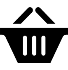 Chiusura Sottoscrizioni
12/02/2020
Avvio sottoscrizioni
02/01/2020
Orizzonte 
d’investimento
(6 anni)
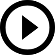 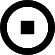 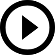 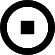 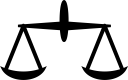 Lancio del comparto
14/02/2020
Scadenza1 del periodo di investimento
29/05/2026
1 Scadenza dell’investimento protetto a formula. Al termine di tale periodo la strategia investirà in un portafoglio monetario.
17
Formula Selezione Euro 05/2026 - Documento ad uso esclusivo del Collocatore.
Il Fondo a Formula in pillole
Contratti swap
Il portafoglio di un fondo a formula è composto da:
contratti swap con una o più controparti, che permettono il conseguimento della performance legata alla formula;
una componente obbligazionaria (es: BTP), che funge da collaterale e fornisce il flusso monetario per pagare i contratti swap e rimborsare il capitale investito a scadenza.
A scadenza, la controparte provvederà ad onorare il pagamento del payoff previsto dalla formula e la componente obbligazionaria permetterà di proteggere il capitale iniziale investito.
Componente obbligazionaria di funding (collaterale)
PORTAFOGLIO
Payoff
Capitale protetto
PERFORMANCE
Contenuti con scopo illustrativo.
18
Formula Selezione Euro 05/2026 - Documento ad uso esclusivo del Collocatore.
I principali fattori che influenzano l’investimento
NAV
Durata residua: avvicinandosi alla scadenza, la sensitività del NAV sarà crescente per variazioni di valore della componente Opzionale e decrescente per variazioni di quella Obbligazionaria.
Componente Opzionale
Componente Obbligazionaria
(paniere di BTP1)
Indice sottostante e Volatilità: un aumento del valore di questi due fattori, si riflette positivamente sulla componente Opzionale, che si rivaluta.
Tassi di interesse: un rialzo dei tassi impatta negativamente sul valore della componente Obbligazionaria e Opzionale.
Spread (BTP): un aumento dello spread dei titoli di stato italiani impatta negativamente sul valore della componente Obbligazionaria.
I fattori di mercato
1 Titoli con scadenza prossima e compatibile con quella del Comparto.
Esemplificazione dei principali fattori che possono influenzare positivamente o negativamente l’andamento del Comparto sino a scadenza. Contenuti con scopo illustrativo.
19
Formula Selezione Euro 05/2026 - Documento ad uso esclusivo del Collocatore.
DISCLAIMER
Il presente documento, ad uso esclusivo di Collocatori e Investitori Professionali, ha carattere puramente informativo e i dati, le opinioni e le informazioni in esso contenuti, sono prodotti da Amundi SGR S.p.A., che si riserva il diritto di modificarli ed aggiornarli in qualsiasi momento e a propria discrezione. Il documento e ogni sua parte, pertanto, se non diversamente consentito e/o in mancanza di una espressa autorizzazione scritta di Amundi SGR S.p.A., non potrà essere copiato, modificato, trasmesso, distribuito a terzi, diffuso con qualunque mezzo e più in generale qualunque atto di disposizione o utilizzo di informazioni ivi contenute sono vietati, salvo espressa indicazione contraria. 
Ne è vietata la diffusione presso il pubblico e la riproduzione anche parziale. Il presente documento non è un prospetto o documento d’offerta e nessuna delle informazioni ivi contenute costituisce una consulenza, una raccomandazione o una sollecitazione all'investimento, né l’offerta per la prestazione di un servizio di investimento. Azionista unico di Amundi SGR S.p.A è Amundi Asset Management (SA).